Divertor Development MeetingW7-X Divertor Optimization: Status and Ideas
Amit Kharwandikar
Divertor Development Meeting
1
Max-Planck-Institut für Plasmaphysik | AMIT KHARWANDIKAR | 29.09.23
Next-Step W7-X Divertor
IDEAL
Divertor Development Meeting
2
Max-Planck-Institut für Plasmaphysik | AMIT KHARWANDIKAR | 29.09.23
Background
Aim: Design 3D divertors 
Heat Flux Compatibility
Improved Neutral Exhaust
Flexibility in configuration space

Known: Tools (EMC3-lite), Boundary Conditions (HL limits, Configuration Space, Neutrals?)
3D SOL -> Large design space

Roadblock to Formulate an Iterative Optimization problem?
Clever initial design guess -> Design reference
Identify (limited but sufficient) parameter space to scan
Divertor Development Meeting
3
Max-Planck-Institut für Plasmaphysik | AMIT KHARWANDIKAR | 29.09.23
High Level Strategy
2D Idea
Fast, Reduced Model
3D Island Divertor Design
Heat Load Optimized Designs
Initial Guess
Complete Physics Model
Divertor Development Meeting
4
Max-Planck-Institut für Plasmaphysik | AMIT KHARWANDIKAR | 29.09.23
2D Idea
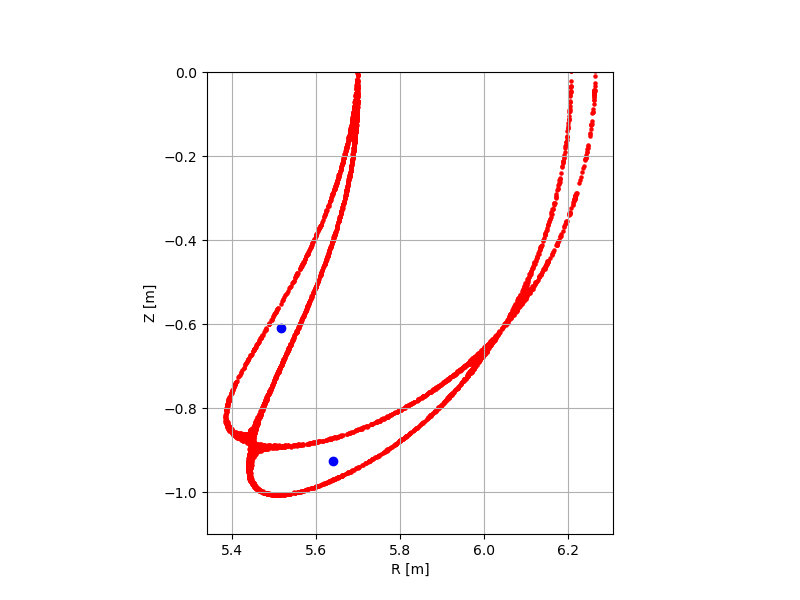 Divertor Development Meeting
5
Max-Planck-Institut für Plasmaphysik | AMIT KHARWANDIKAR | 29.09.23
Island Frame for a Given Magnetic Configuration
Divertor Development Meeting
6
Max-Planck-Institut für Plasmaphysik | AMIT KHARWANDIKAR | 29.09.23
High Qparallel surface
Divertor Development Meeting
7
Max-Planck-Institut für Plasmaphysik | AMIT KHARWANDIKAR | 29.09.23
Unique points
O-point and nearest point on the High QII
Has to be traced to make a spline, hence no perturbations 
Could be X-point ? (Flux expansion highest there, but how useful for heat flux??)
Can we use the field line pitch?
Divertor Development Meeting
8
Max-Planck-Institut für Plasmaphysik | AMIT KHARWANDIKAR | 29.09.23
Island frame
Observe both islands:
- Sweet spot (shape of island, width, LCMS) varies for both islands 
-> Design for both islands independently => different toroidal location for strikeline
!!!!! Continuous flow 
But, having strikelines on both divertors at similar toroidal location contributes to laminar flow??
Divertor Development Meeting
9
Max-Planck-Institut für Plasmaphysik | AMIT KHARWANDIKAR | 29.09.23
DEMO
Divertor Development Meeting
10
Max-Planck-Institut für Plasmaphysik | AMIT KHARWANDIKAR | 29.09.23
1. Phi Extents – User input
Divertor Development Meeting
11
Max-Planck-Institut für Plasmaphysik | AMIT KHARWANDIKAR | 29.09.23
2. Offsets – User input
Interpolate profile of offset
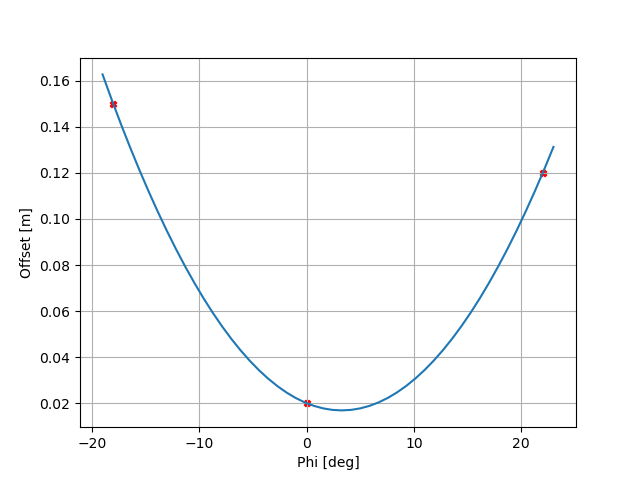 Divertor Development Meeting
12
Max-Planck-Institut für Plasmaphysik | AMIT KHARWANDIKAR | 29.09.23
Divertor Dimensions
Divertor Development Meeting
13
Max-Planck-Institut für Plasmaphysik | AMIT KHARWANDIKAR | 29.09.23
Vertical Divertor
Divertor Development Meeting
14
Max-Planck-Institut für Plasmaphysik | AMIT KHARWANDIKAR | 29.09.23
Initial Guess for 3D Island Divertor Design for a 2D Idea
Divertor Development Meeting
15
Max-Planck-Institut für Plasmaphysik | AMIT KHARWANDIKAR | 29.09.23
Parameterization Example
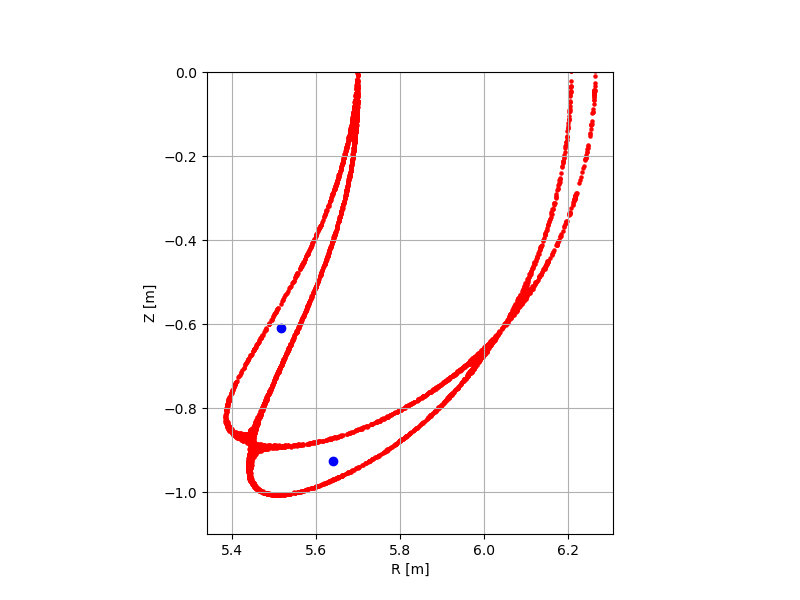 Dimension
Offset
Tilt
Divertor Development Meeting
16
Max-Planck-Institut für Plasmaphysik | AMIT KHARWANDIKAR | 29.09.23
High Level Strategy
2D Idea
Fast, Reduced Model
3D Island Divertor Design
Heat Load Optimized Designs
Initial Guess
Peak Heat Loads 
Wetted Area, etc.
Complete Physics Model
Divertor Development Meeting
17
Max-Planck-Institut für Plasmaphysik | AMIT KHARWANDIKAR | 29.09.23
Results
Divertor Development Meeting
18
Max-Planck-Institut für Plasmaphysik | AMIT KHARWANDIKAR | 29.09.23
Incidence Angle
Divertor Development Meeting
19
Max-Planck-Institut für Plasmaphysik | AMIT KHARWANDIKAR | 29.09.23
Connection length
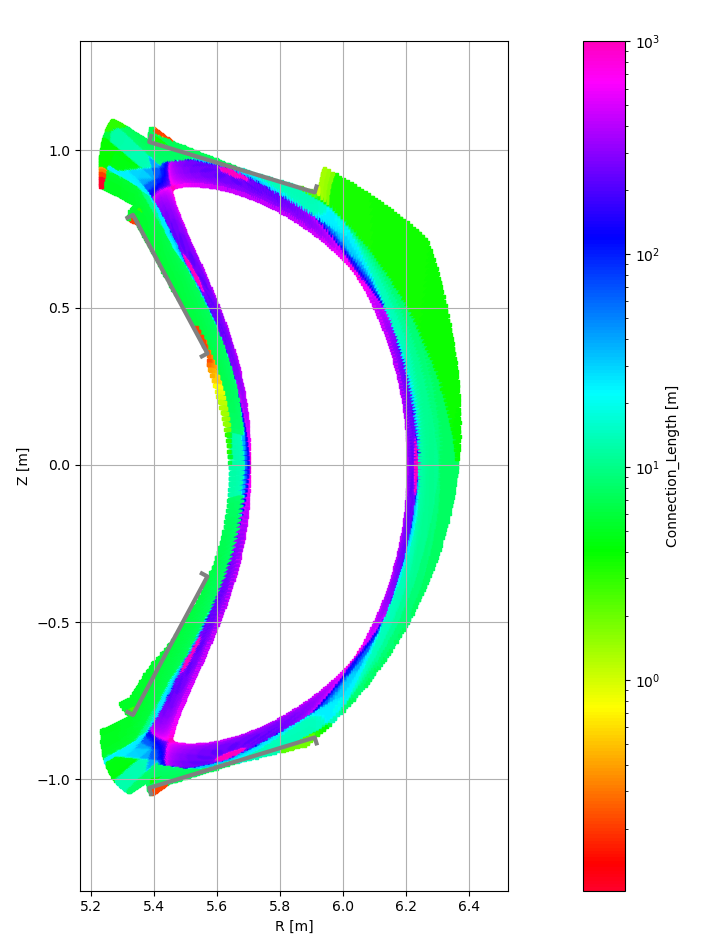 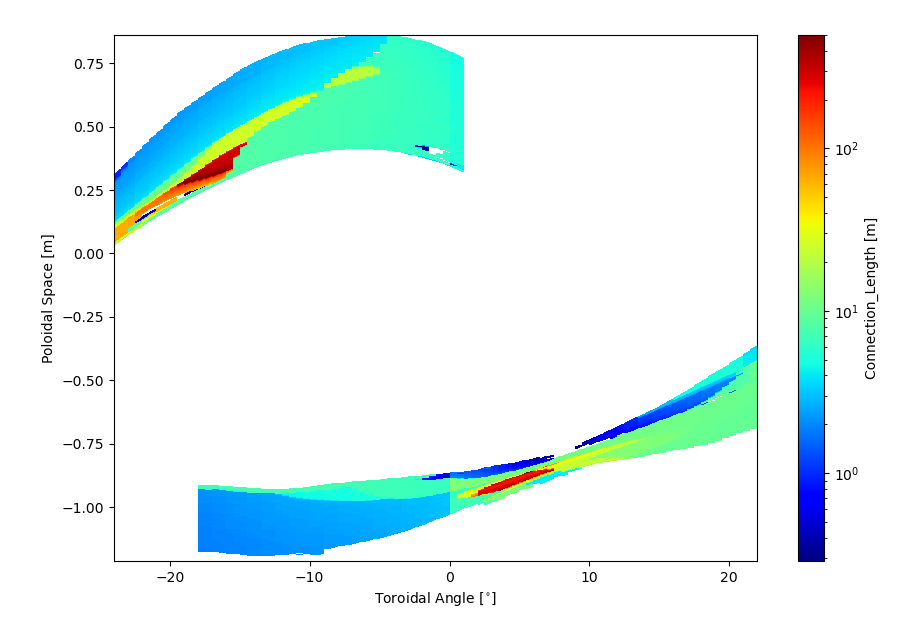 Divertor Development Meeting
20
Max-Planck-Institut für Plasmaphysik | AMIT KHARWANDIKAR | 29.09.23
Heat Flux
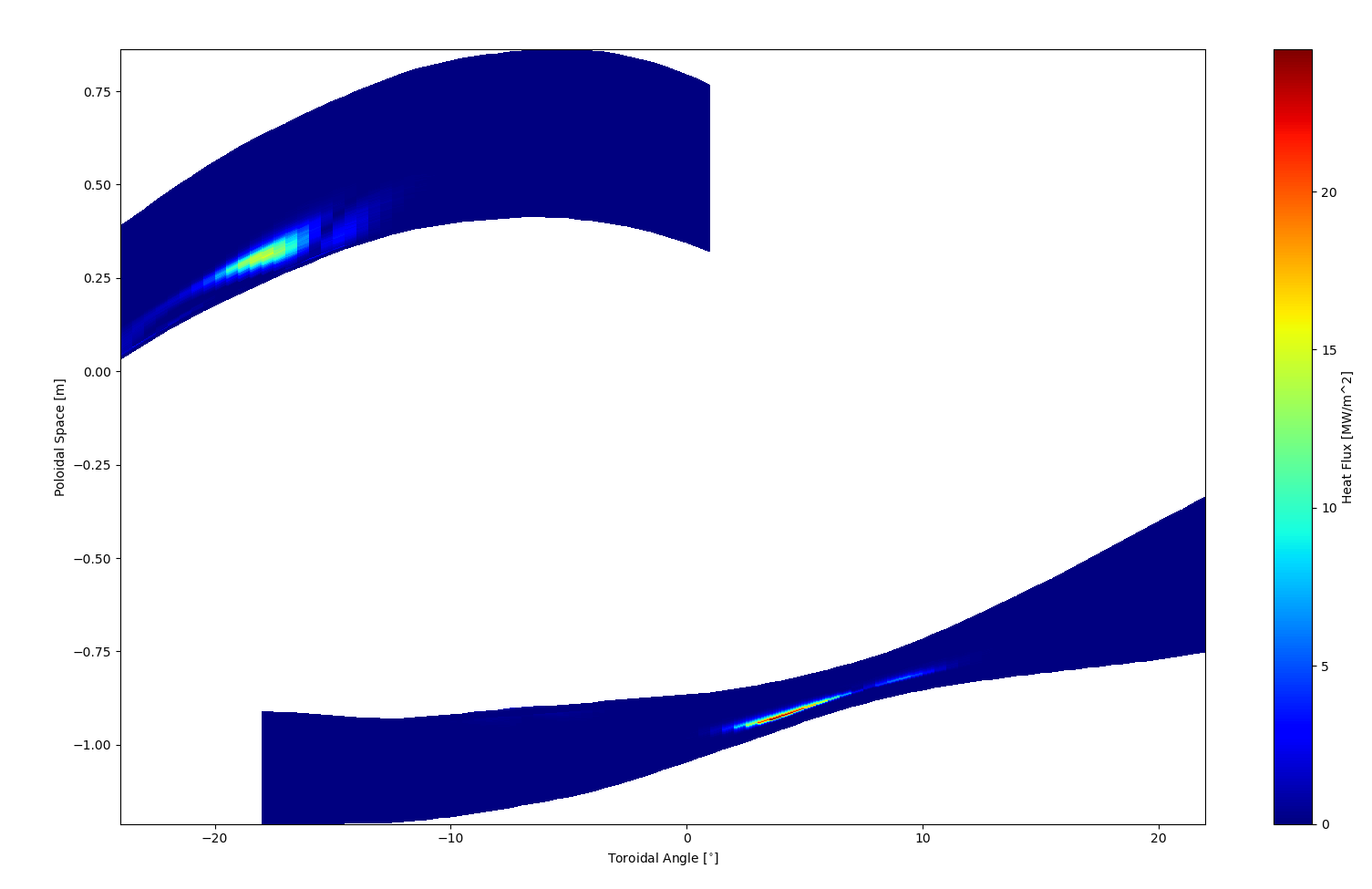 High LC regions dominant
Flatten offset profile
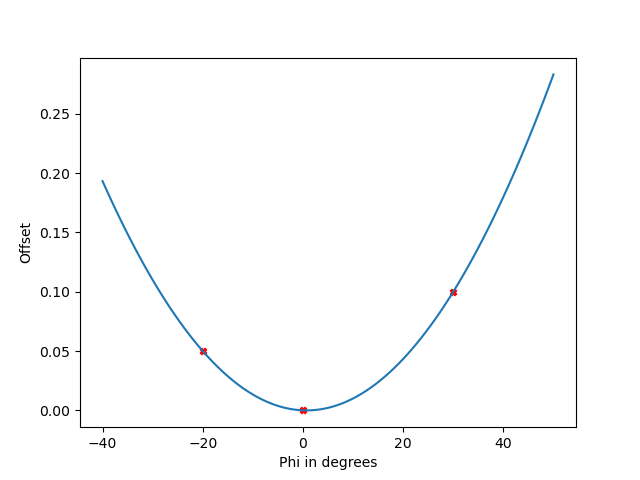 Divertor Development Meeting
21
Max-Planck-Institut für Plasmaphysik | AMIT KHARWANDIKAR | 29.09.23
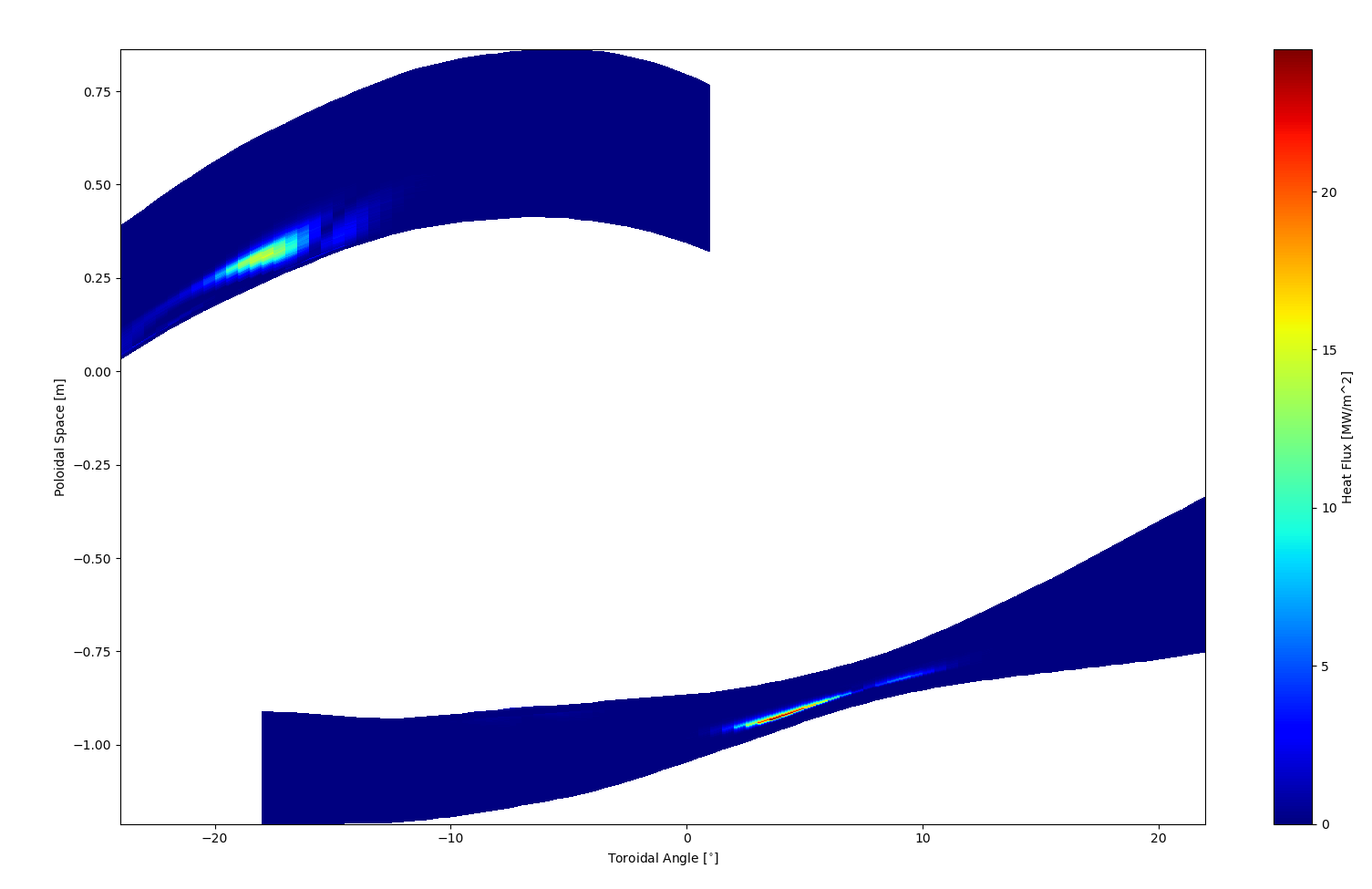 Divertor Development Meeting
22
Max-Planck-Institut für Plasmaphysik | AMIT KHARWANDIKAR | 29.09.23
Idea2: Highest Curvature Point
Divertor Development Meeting
23
Max-Planck-Institut für Plasmaphysik | AMIT KHARWANDIKAR | 29.09.23
High Poloidal Curvature in Outboard side of Island
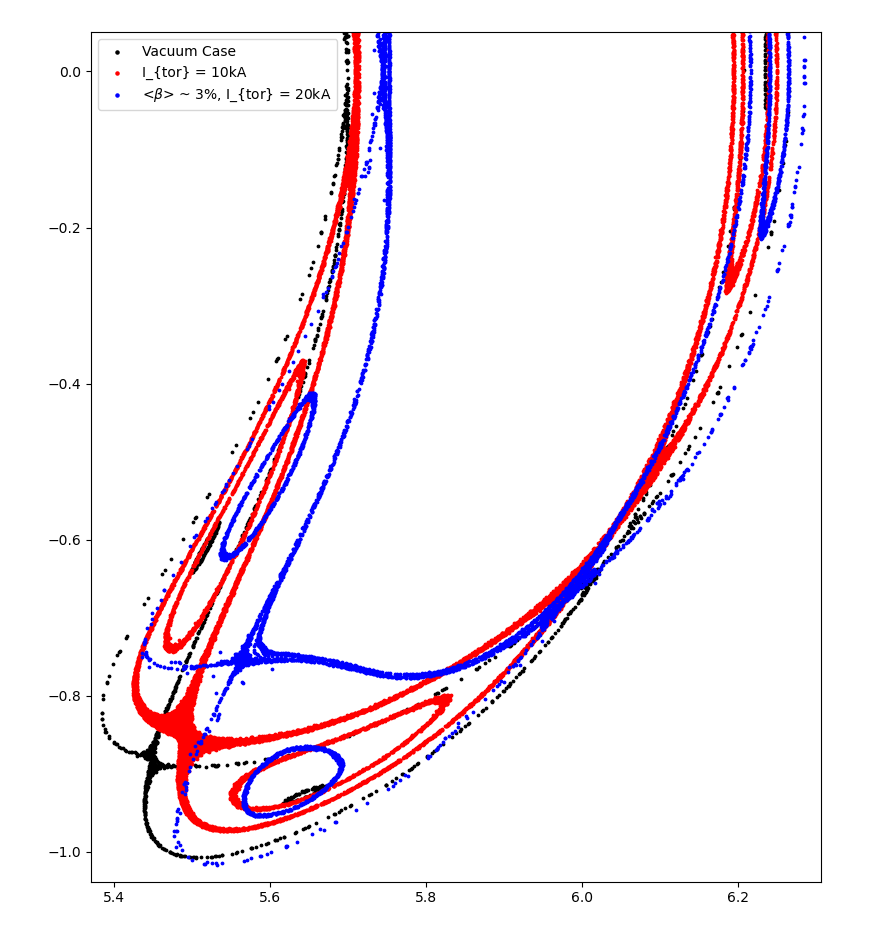 Features:
Predictable evolution of high qII flux surface (island blows up in a certain way, owing to the magnetic topology)
Radially farthest from inner island separatrix
Divertor Development Meeting
24
Max-Planck-Institut für Plasmaphysik | AMIT KHARWANDIKAR | 29.09.23
Algorithm – Estimating High K  points
Divertor Development Meeting
25
Max-Planck-Institut für Plasmaphysik | AMIT KHARWANDIKAR | 29.09.23
Parameterization Example
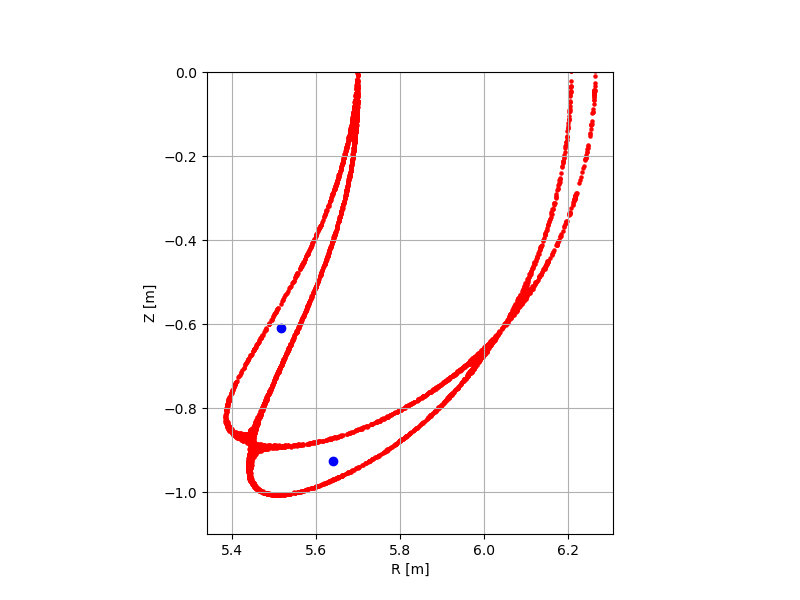 Dimension
Offset
Tilt
Divertor Development Meeting
26
Max-Planck-Institut für Plasmaphysik | AMIT KHARWANDIKAR | 29.09.23
High Poloidal Curvature ~ Island Width
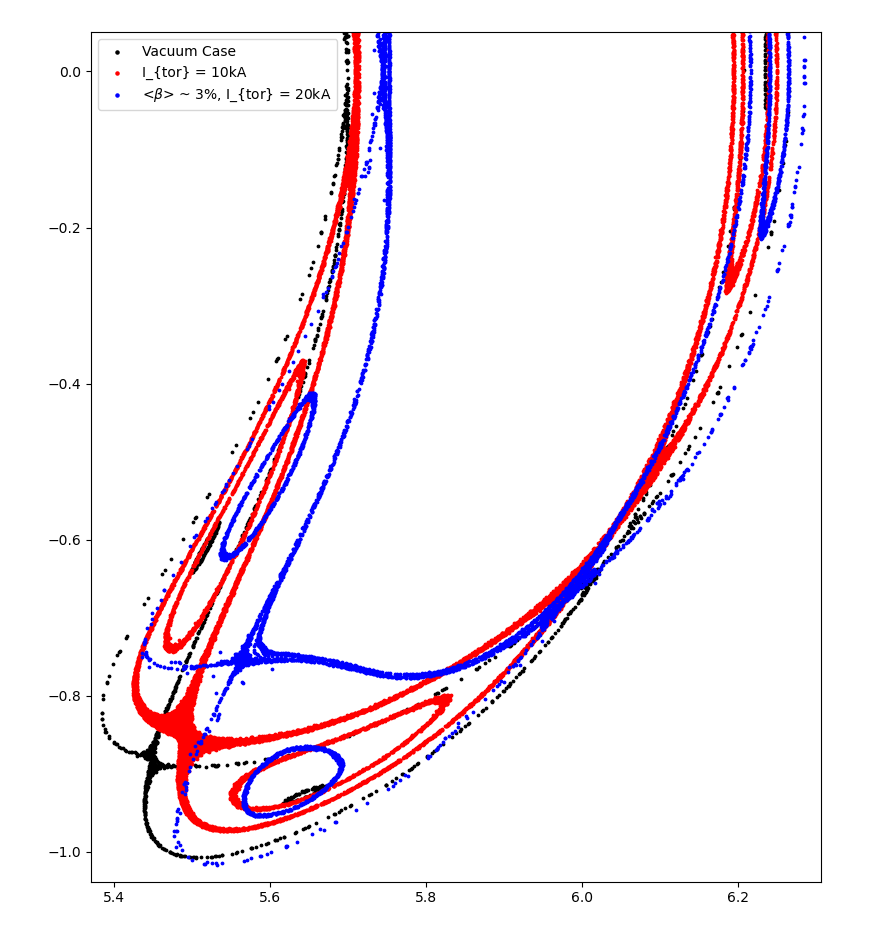 Advantages:
Technically, for a given configuration, can limit the width of the targets
X-point side => leverage flux expansion
Efficiently utilize island geometry
Well defined surface even in Finite beta scenarios => Approach valid for any general ID
Divertor Development Meeting
27
Max-Planck-Institut für Plasmaphysik | AMIT KHARWANDIKAR | 29.09.23
Open Questions
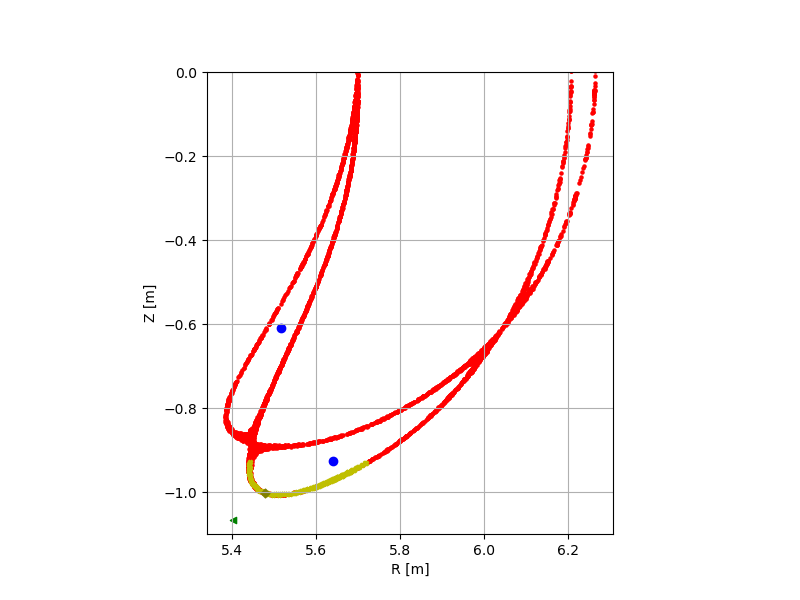 Extent of Benefits of Flux Expansion in Island Divertor SOL?
Technical constraints that affect Phi extent
Iota profile within islands? With Plasma Beta?
Analytical or Semi-analytical approach:
Evolution of Shape of LCMS or Island?
O and X points 
Real space to magnetic coordinates (eg. Pitch angle??)
Divertor Development Meeting
28
Max-Planck-Institut für Plasmaphysik | AMIT KHARWANDIKAR | 29.09.23
Thank you
Divertor Development Meeting
29
Max-Planck-Institut für Plasmaphysik | AMIT KHARWANDIKAR | 29.09.23